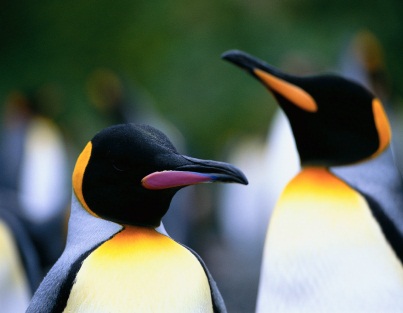 King Penguins
By Eric Anderson
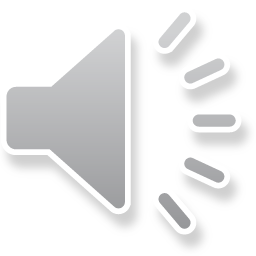 Body
King Penguins swim.
Their wings are their flippers.
They are 3 feet tall and have orange feathers on their chest and ears.
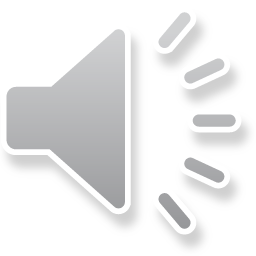 King Penguin Habitat
King Penguins live on islands.
They live on islands around Antarctica.
They live in colonies in valleys or beaches on those islands.
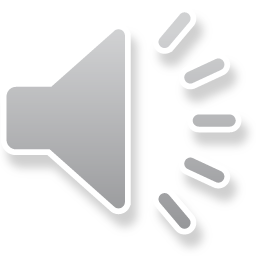 What King Penguins Eat
King Penguins eat fish.
They also eat other small sea animals.
To get their food they have to dive very deep down into the ocean.
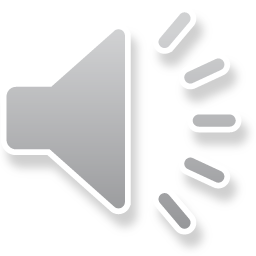 A King Penguin’s Life Cycle
The females lay one egg.
The parents take turns carrying the egg with their feet.
The chicks hatch 55 days later.
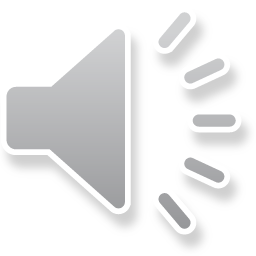 “Cool” Facts
The king penguin is the second largest penguin.
There are 2 million king penguins currently in the world now.
They can hold their breath for three minutes.
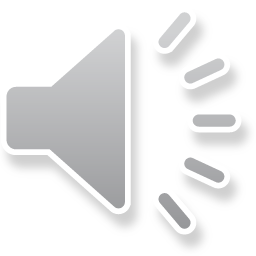 References
http://www.pebblego.com/content/animals/pgo_player.php
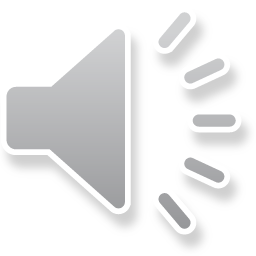